ANEMİLİ  HASTAYA YAKLAŞIMİNT.DR.ŞEMSEDDİN GAVSİ
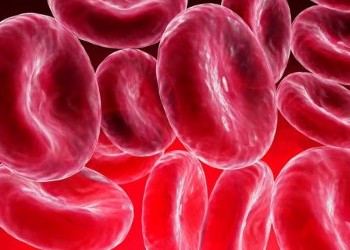 ANEMİ TANIMI
Anemi (Kansızlık) hemoglobin miktarının yaş ve cinsiyete göre dünya sağlık örgütü tarafından kabul edilen kriterlerin altında kalmasıdır. Bu kriterler erişkin erkeklerde 13 g/dL, kadınlarda 12 g/dL nin altı kabul edilir. 6 ay ile 6 yaş arası çocuklarda 11 g/dL nin, 6-14 yaşlarda 12 g/dL nin altı anemidir.
En sık rastlanan anemi türleri demir eksikliğine bağlı anemi, Folik asit eksikliğine bağlı anemi, B12 eksikliğine bağlı anemi. 
Bunları kısaca tanımlayalım.
Gorulme sikligi
Dünyada ;Her 5 erkekten biri ( % 20’si)Her 3 kadından biri ( %35’i)Her 2 gebeden biri ( %50’si)Her 5 çocuktan ikisi ( % 40’ ı) kansızdır, ancak pek çoğu bu durumlarını ne yazık ki bilmemektedir.
Anemiye neden olan hast
•Kanser•Romatoid artrit•Sürekli enfeksiyonlar•Böbrek hastalı
Folik Asit Eksikliğine Bağlı Anemi
Vücudun yeterli erotrosit hücreleri yaratmak için folik aside ihtiyacı vardır. Folik asit olmadığı durumlarda kan hücresi üretimi azalmaya başlar. Bu durum sonunda anemi görülür. Folik asitin emilimini ve metabolizmasını etkileyen en önemli madde alkoldür. Bu sebeple folik asit eksikliğine bağlı anemi en çok alkoliklerde görülür. Ayrıca keçi sütü ile beslenmekte folik asiti düşürür. Diğer nedenler bağırsak hastalıkları, oks, kanser için alınan çeşitli ilaçlar ve epilepsi
Folik Asit Eksikliğine Bağlı Aneminin kendine özgü bulguları nelerdir ?
İshal
Depresyon
Şişmiş ve kırmızı bir dil
Vitamin B-12 Eksikliği Anemisi
B-12 vitamininin emilimi mide de gerçekleşir. Bu emilimin gerçekleşmesi için mide B-12 asıl faktörü denilen bir maddeyi salgılaması gerekir. Bu faktörün eksikliği bu vitaminin eksikliğine neden olur. B-12 vitamini kırmızı kan hücrelerinin kemik iliğinden üretilmesi için gereklidir. Yetersiz miktar anemiye neden olur. Bu tarz anemi daha çok hayvan ürünleri yemeyen vejeteryanlarda ve mide rahatsızlıklarında (atrofik gastrit) görülür.
Bu Aneminin kendine özgü bulguları ?
Eller ve ayaklarda ürperme
Bacaklarda, ayaklarda ve ellerde duyu kaybı
Sarı ve mavi renklerle ilgili olarak renk körlüğü
Şişmiş ağrıyan ve yanan bir dil
Kilo kaybı
Kararmış cilt
İshal
DEMİR EKSİKLİĞİ ANEMİSİ
En sık görülen beslenme yetersizliği vücuda yetersiz demir alımıdır. Demir kandaki hemoglobine bağlanır ve oksijenin taşınmasına yardımcıdır. Genelde bebeklik döneminde ortaya çıkan bir durumdur. Dünyada en çok karşılaşılan kansızlık çeşididir. Çocukluk ve ergenlik döneminde de sık karşılaşılan bir rahatsızlıktır.
NEDEN DEMİR EKSİKLİĞİ ANEMİSİ OLURUZ?
Demir alımında eksiklik: Hamilelikte ve emzirme döneminde demir daha fazla gerekir. Yeni doğan çocukların ek demir alımına ihtiyacı vardır. Bu dönemde büyüme fazla olduğundan anne sütü ya da inek sütü bebeğin ihtiyacını karşılayamamaktadır. Anne sütünün yanında demir ihtiyacını karşılayacak besinler ya da demir ilaçları verilebilir
NEDEN DEMİR EKSİKLİĞİ ANEMİSİ OLURUZ?
Ergenlik döneminde de bu ihtiyaç artmaktadır. Ekonomik düzeyi yeterli olmayan ailelerde, beslenme yetersizliği sonucu bu durum ortaya çıkabilir. Uygulanan yanlış rejim, et yememek, hazır gıdalarla beslenmek demir eksikliği anemisi nedenlerindendir.
Demir emiliminde yetersizlik: Bazı hastalıklar sonucu demirin bağırsaklardan vücuda emilmesi yetersiz olabilir. Kronikleşmiş bağırsak hastalıkları, mide ameliyatları, sindirim bozuklukları sonucu demir emilimi yavaşlar.
NEDEN DEMİR EKSİKLİĞİ ANEMİSİ OLURUZ?
Kanamalar: Bağırsak hastalıkları ya da geçirilen hastalıklar sonucu kanama olabilir. Ayrıca adet döneminde fazla miktarda kan kaybedilir. Diyetle demir alımı yetersiz kalır. Ek demir beslenmesine ihtiyaç vardır. Yoksa bu kan kaybı sonucu kansızlık ortaya çıkar. Sindirim sistemi sorunlarında, ülseri veya kronik gastriti olanlarda kanama sonucu demir eksikliği anemisi oluşabilir.
ANEMİ BULGULARI NELERDİR?
Demir eksikliğinde vakaların çoğunda bir belirti görülmez. Yapılan kan tahlilleri sonucu teşhis konabilir. Eğer hastalık ilerlemiş ve şiddetli ise halsizlik, solukluk, yorgunluk, iştahsızlık, kabızlık gibi durumlar oluşur. Fiziksel bir aktivite sırasında çarpıntı, nefes almada güçlük, çabuk yorulma hastalığın şiddetine göre ortaya çıkar. Hastalar pika toprak ya da kil gibi yiyecek olmayan maddeleri yemek ister.
BUNLAR DIŞINDA ŞU BELİRTİLER OLABİLİR
baş dönmesi, kulak çınlaması,
ağız kenarında çatlaklar,
tırnakların kaşık şeklini alması, çatlaklar oluşması,
dilde kızarma, çatlak ve kabarcık oluşumu,
yutarken zorlanma, ağrılı yutma,
Demir eksikliği olan çocukların yürümesi, oturması, konuşması gecikir. Bu çocuklarda davranış bozukluğu ortaya çıkar ve öğrenme güçleşir. Bağışıklık sistemi zayıflar ve hastalığa yakalanma ihtimali artar.
TANI
Yapılan fizik muayene ,anemnez ve kan tahlilleri sonucu tanı konur. Alyuvarlar mikroskobik olarak incelenir. Kan hemoglobini, serum ferritin düzeyi, demir bağlama kapasitesine bakılır.
TEDAVİ
Demir eksikliği tedavisinde uygulanan yöntem ağızdan demir ilacı verilmesidir. 2 ay sonra hasta normale döner ancak demir depolarının doldurulması için uzun bir süre daha demir tedavisi uygulanır. Bu tedavi bir yıla kadar çıkabilir. Bebeklerde şurup ya da damla yoluyla ilaç verilir.
TEDAVİ
. Dışkı koyulaşır. Dişler de siyahlaşma olabilir ama geçicidir. İlaç alımı aç karnına ya da öğün arasında olmalıdır. Çünkü böylece demir daha iyi emilir. Ayrıca C vitaminiyle beraber ilacın verilmesi emilimini arttırır. Süt ve süt ürünleriyle beraber alınması sakıncalıdır. Demirin emilimini azaltır
TEDAVİ
Bağırsaklarında emilim bozukluğu olanlar ya da hap kullanmak istemeyenler için IM kullanilabilir Yan etkileri fazladır ve doktor tavsiyesine göre uygulanmalıdır. Bu yan etkiler: Bulantı, kusma, ishal gibi sorunlardır.IM yapıldığında alerji, ağrı, yanma gibi durumlar ortaya çıkabilir
DEMİR HANGİ BESİNLERDE BULUNUR?
Demir ette ve bitkilerde bulunur. Karaciğer, kırmızı et, dalak, yumurtanın sarısı, yeşil sebze, fındık, fıstık, kuru üzüm, pekmez, kuru baklagiller demir bakımından zengindir. Ayrıca ette bulunan demir daha kolay emilir. Bu yüzden etle beslenmek demir ihtiyacı bakımından önemlidir. Un ve ekmek demirden zenginleştirilebilir
BEBEKLERİ DEMİR EKSİKLİĞİNDEN KORUMAK İÇİN NELER YAPILMALIDIR?
Bebeklerin demirden zengin gıdalarla beslenmesi,
İlk 6 ay anne sütüyle besleyin. Erken doğum yaptıysa 2. aydan sonra ek demir takviyesi yapabilirsiniz. Normal doğum yapanlar ise 4. aydan itibaren demir takviyesi yapabilirler,
Günde yarım litreden fazla süt, demirin emilimini azaltır. Beslenmeyi buna göre belirlenmesi,
C vitamini demir emilimini arttırdığından bebeklere meyve suyu içirilmesi
ANEMİDE KULLANILAN BAZI PREPARATLAR
Venofer ampul(ferric hydroxyl sucrose) 2700mg .ilk gun 2.5ml 3.gun 5ml ve sonraki gunlerde hemoglobin duzeyine gore.
Maltofer fol(ferro3) 100mg (cigneme)30 tablet
Maltofer oral susp 100mg/5ml
Ferplex oral solusyon(Fe3) 40mg  S:2X1 yada 1x1 flakon olarak kullanilir.
SABRINIZDAN DOLAYI TESEKKUR EDERIM.